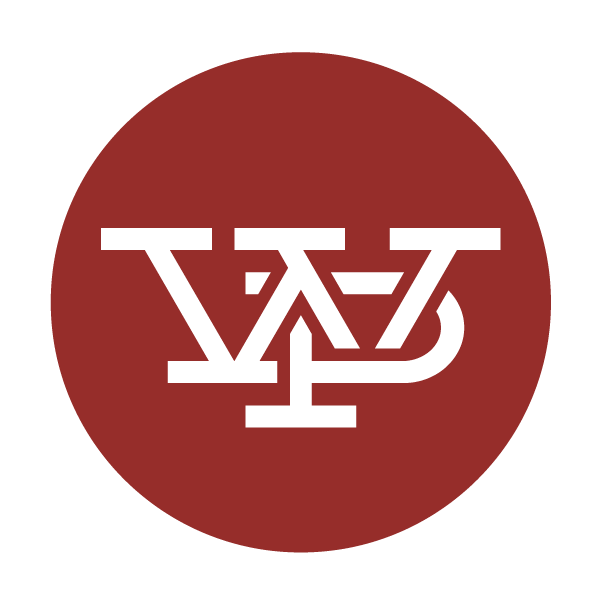 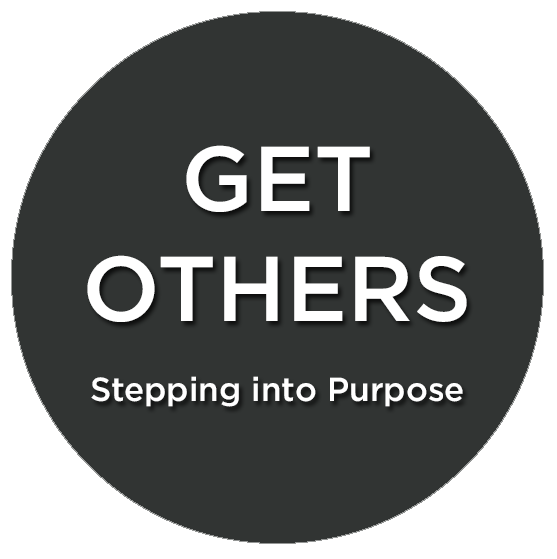 Christmas Eve Service
Wednesday 6-7 pm
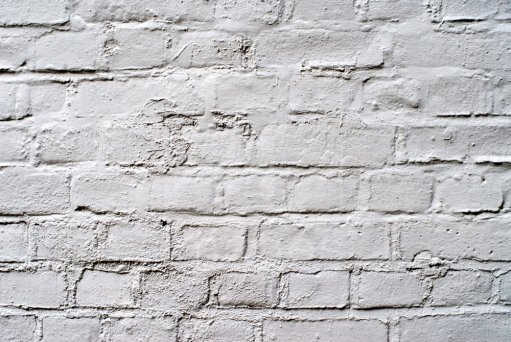 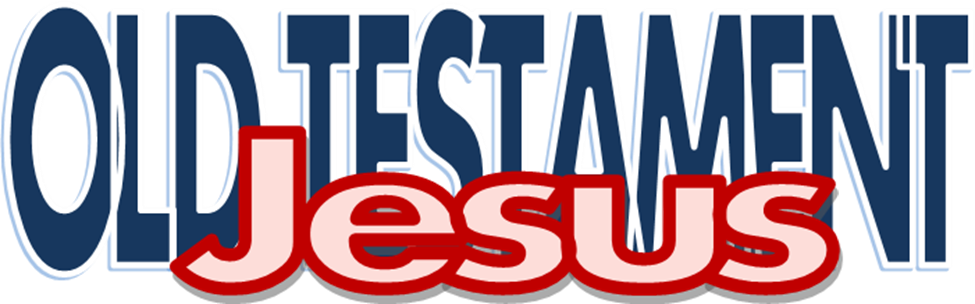 Week Four: 
Jesus in the Law AND Grace
Complementary Colors
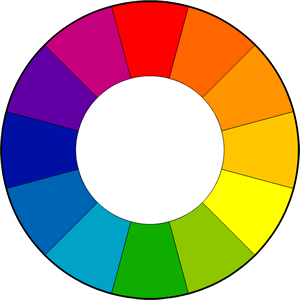 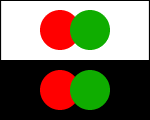 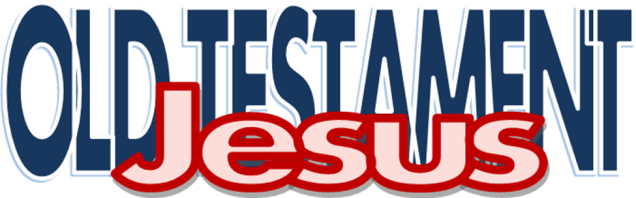 Complementary Roles
LAW
GRACE
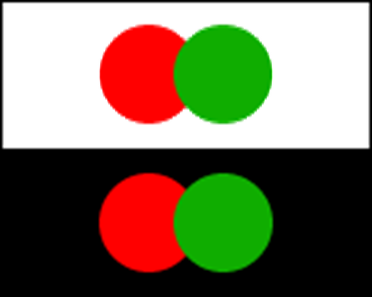 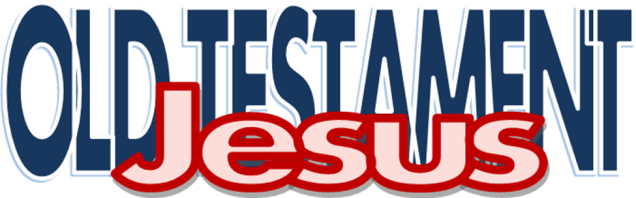 Complementary Roles
LAW
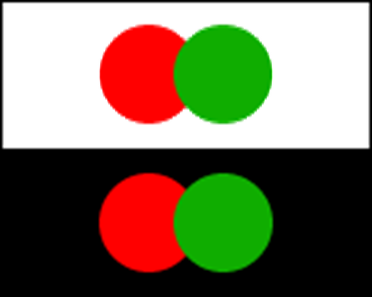 The Law is God's instructions concerning the moral, social, and spiritual behavior of His people found in the first five books of the Bible.
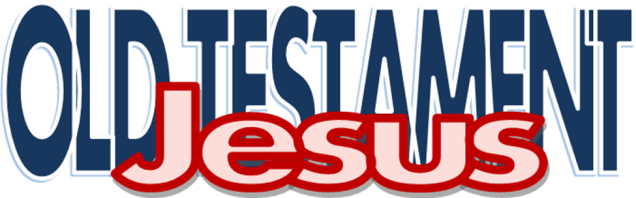 Complementary Roles
LAW
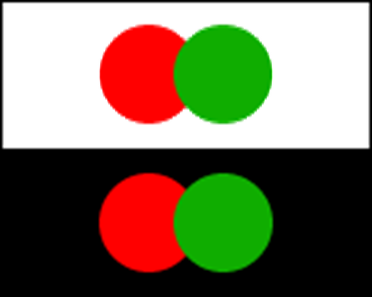 It was a covenant of works between God and man and was (and is) unable to deliver us into eternal fellowship with the Lord because of man's inability to keep it.
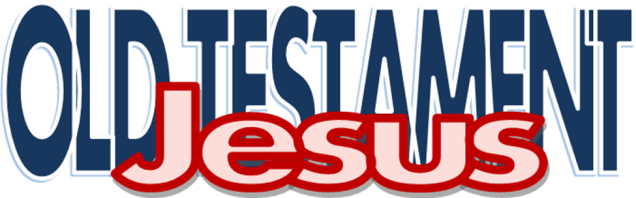 Complementary Roles
LAW
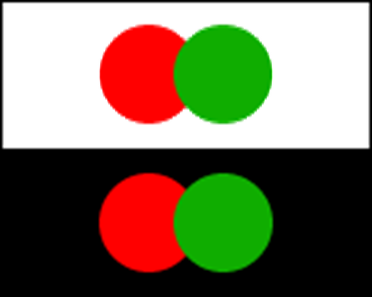 The Law is a difficult taskmaster because it requires that we maintain a perfect standard of moral behavior; and then when we fail, the Law condemns us to death.
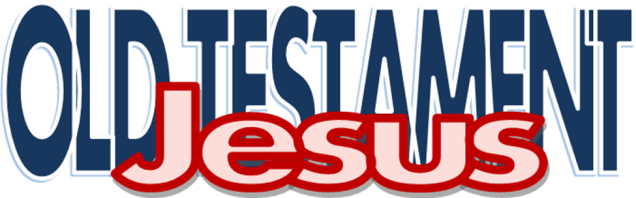 Complementary Roles
GRACE
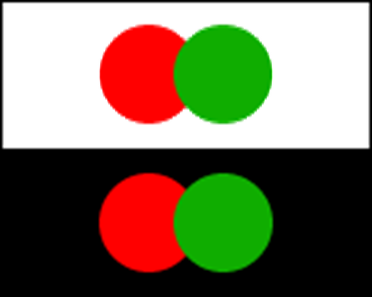 Grace is unmerited favor. It is God's free action for the benefit of his people. It is different than justice and mercy:
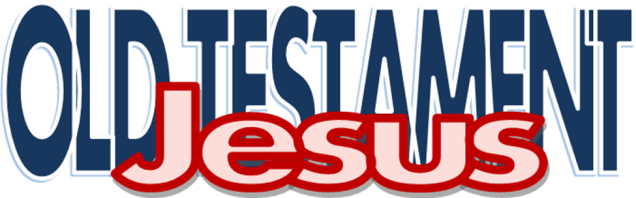 Complementary Roles
GRACE
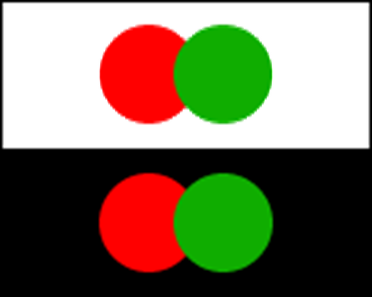 Justice is getting what we deserve; 
Mercy is not getting what we deserve; 
Grace is getting what we do not deserve.
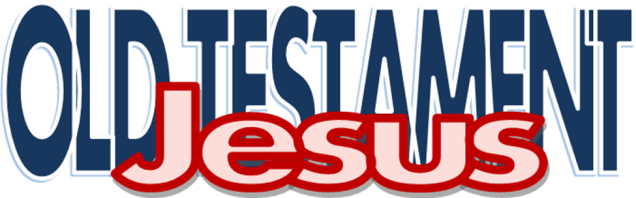 Complementary Roles
GRACE
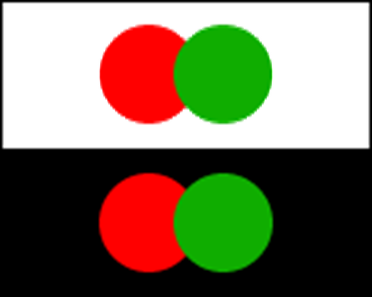 God's Riches At Christ's Expense. Grace rules out all human merit. Given by God through faith because of who He is and not because of whom we are. Grace brings life!
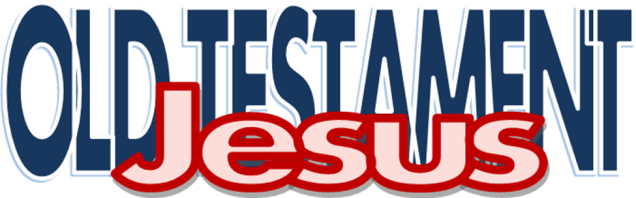 Complementary Roles
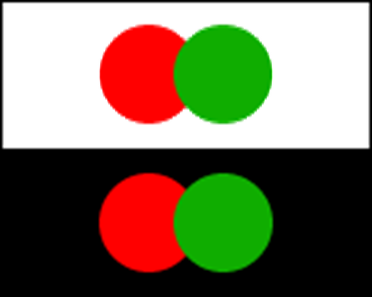 The old written covenant ends in death; but under the new covenant, the Spirit gives life.(2 Cor 3:6 NLT)
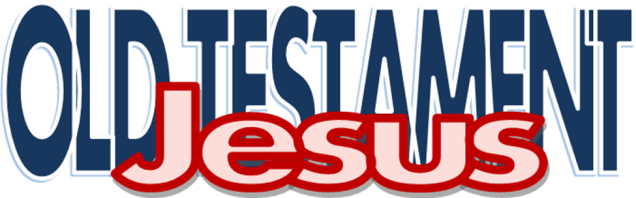 THE LAW
GRACE
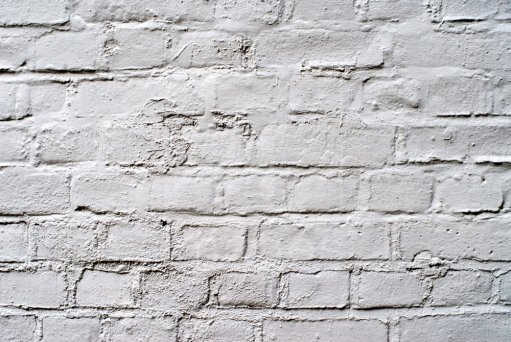 Romans 
7:7-15
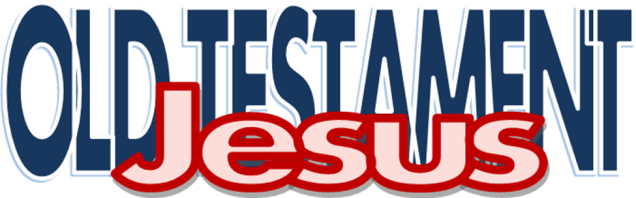 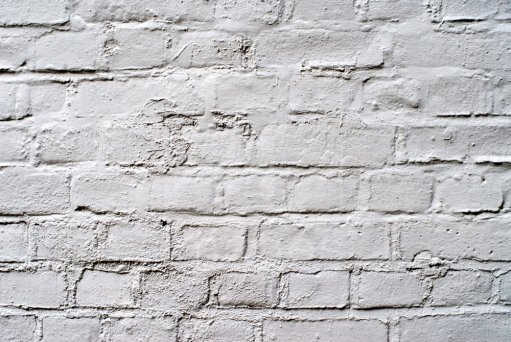 The Law reveals sin
The Law actually provokes sin
The Law condemns sin
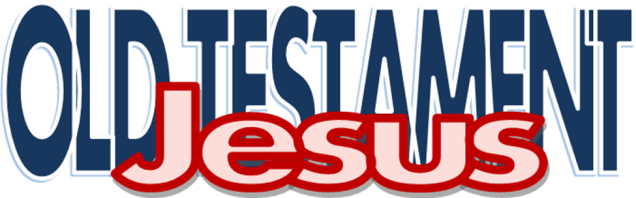 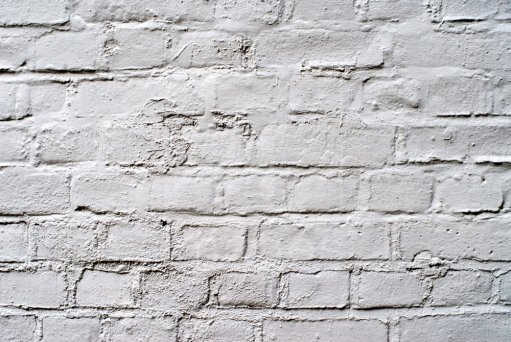 Romans 7:10
“I found that the very commandment that was intended to bring life actually brought death.”
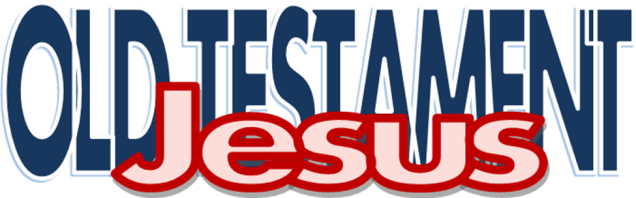 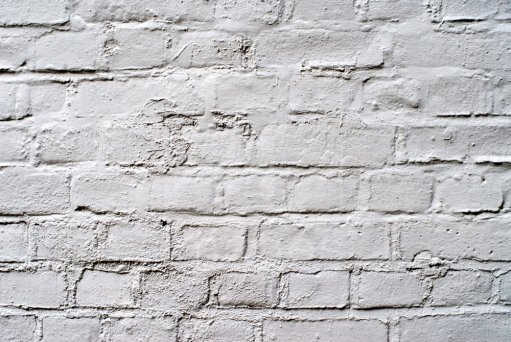 The penalty of death!
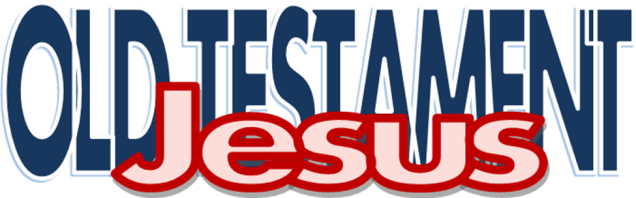 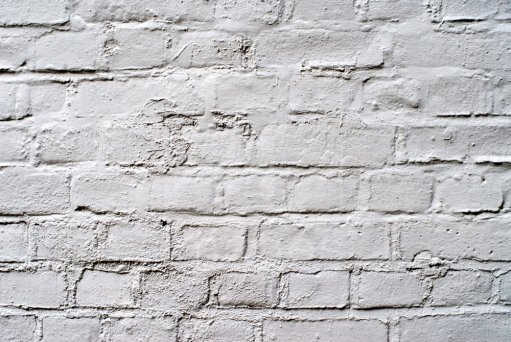 How could a loving God…?
1) HE IS GOD!
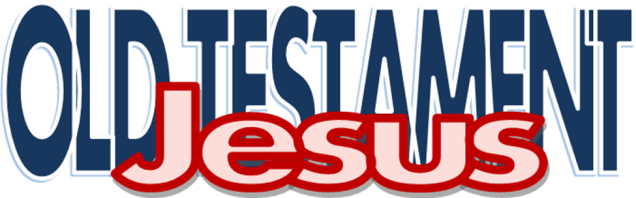 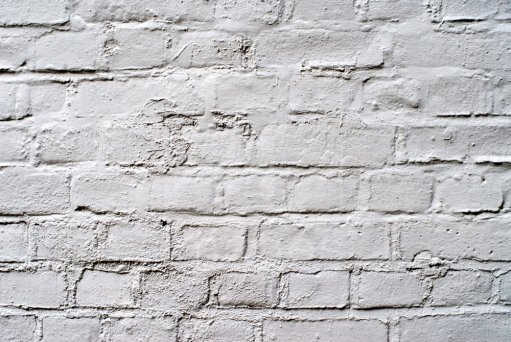 How could a loving God…?
2) Perspective
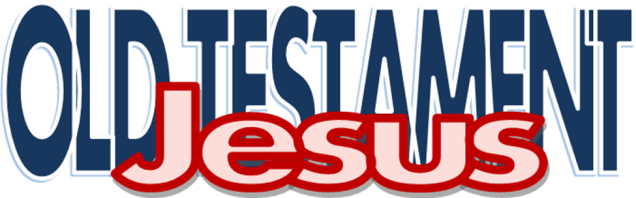 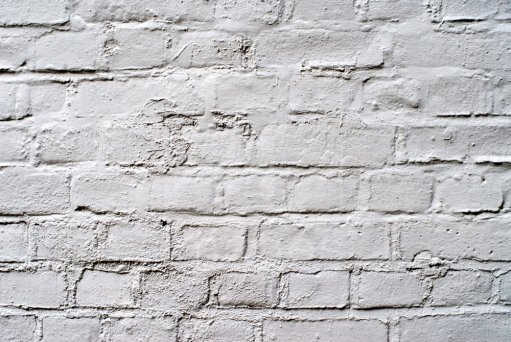 How could a loving God…?
3) They Were     Sinners
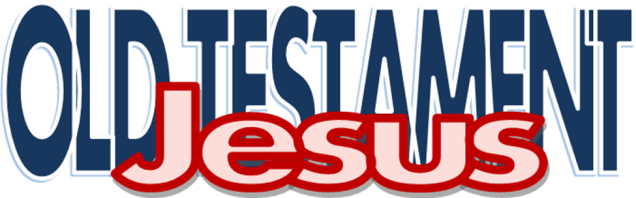 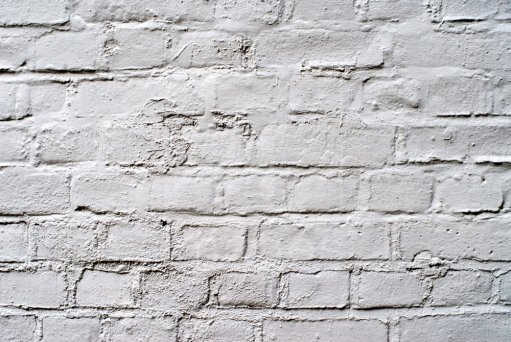 How could a loving God…?
4) Judgment
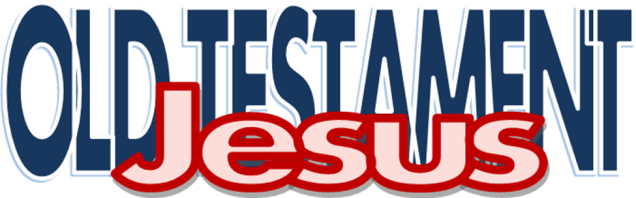 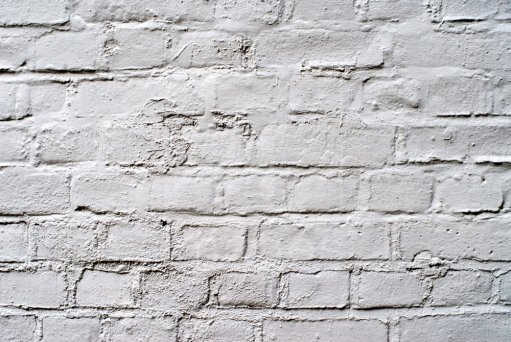 How could a loving God…?
“Therefore consider the goodness and severity of God: on those who fell, severity; but toward you, goodness, if you continue in His goodness. Otherwise you also will be cut off” (Romans 11:22)
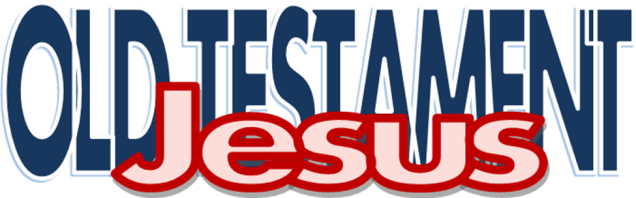 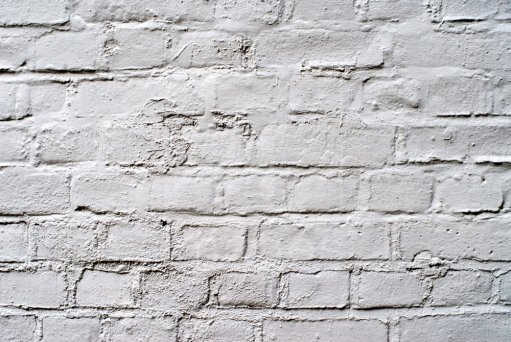 How could a loving God…?
5) Best    Alternative
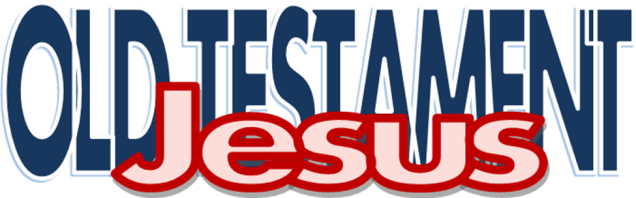 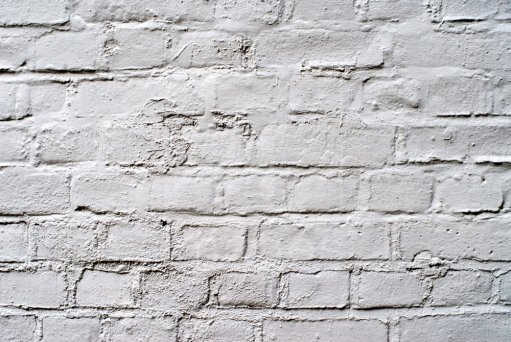 How could a loving God…?
Matthew 5:29-30 29 If your right eye causes you to stumble, gouge it out and throw it away. It is better for you to lose one part of your body than for your whole body to be thrown into hell.
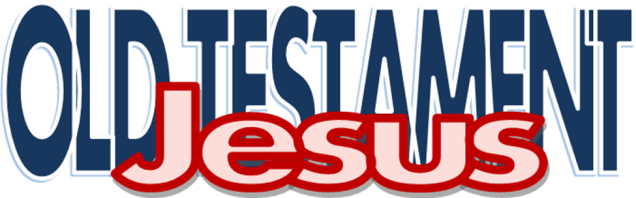 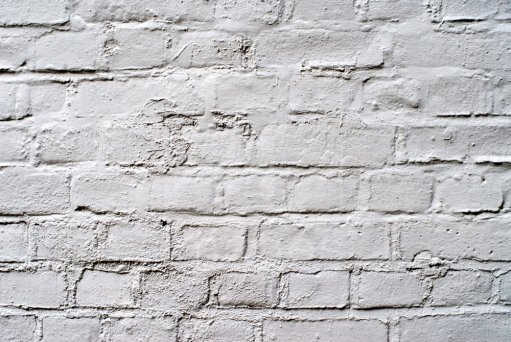 How could a loving God…?
Matthew 5:29-30 30 And if your right hand causes you to stumble, cut it off and throw it away. It is better for you to lose one part of your body than for your whole body to go into hell.
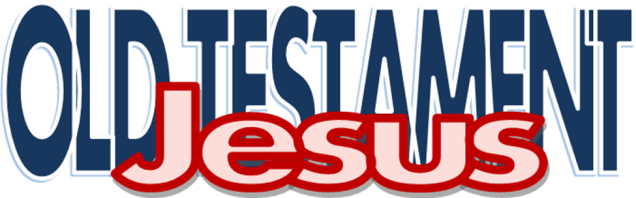 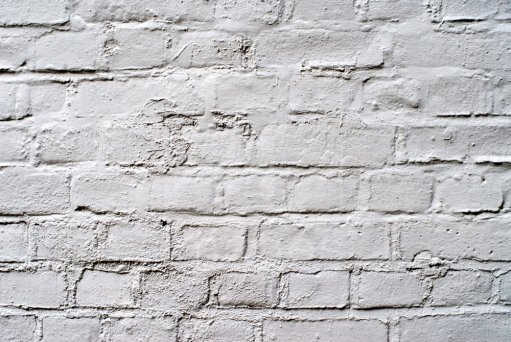 How could a loving God…?
6) His Grace
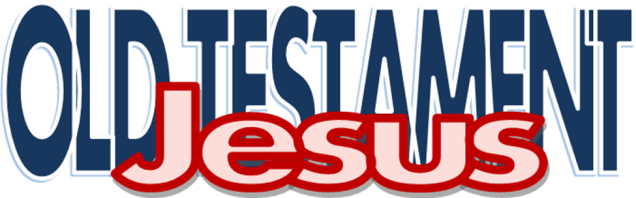 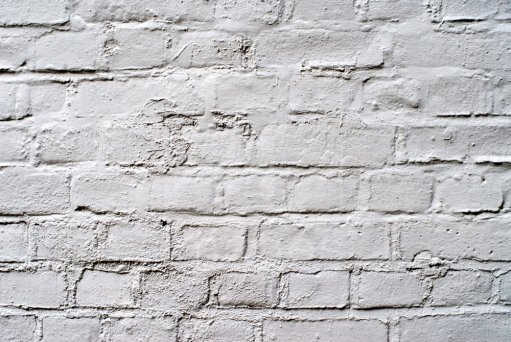 How could a loving God…?
‘As surely as I live, declares the Sovereign Lord, I take no pleasure in the death of the wicked, but rather that they turn from their ways and live. Turn! Turn from your evil ways! Why will you die, people of Israel?’ (Ezekiel 33:11)
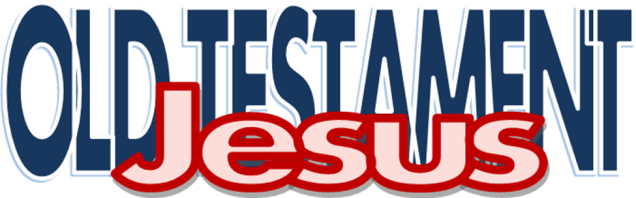 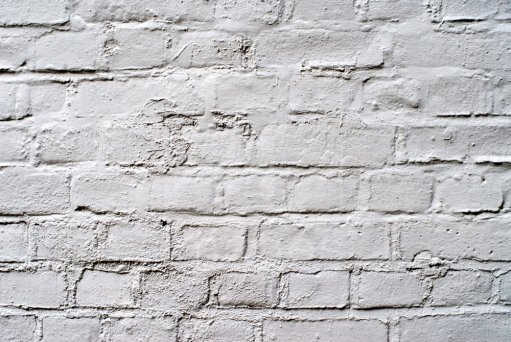 How could a loving God…?
The Lord is not slow in keeping his promise, as some understand slowness. Instead he is patient with you, not wanting anyone to perish, but everyone to come to repentance. (2 Peter 3:9)
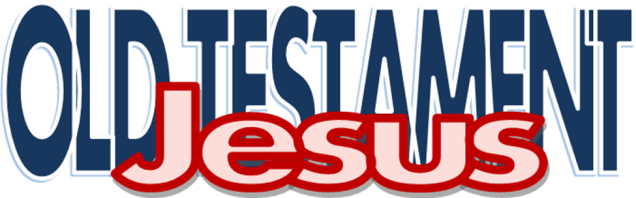 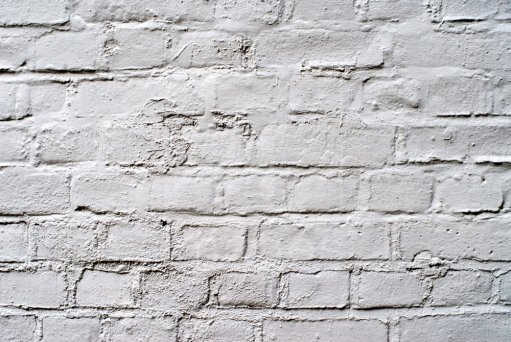 Romans 
8:1-4
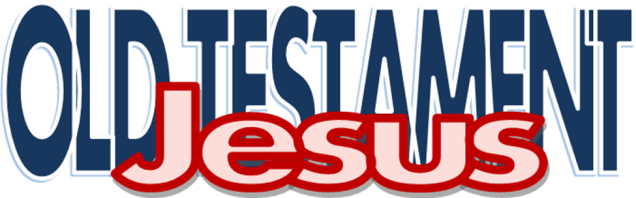 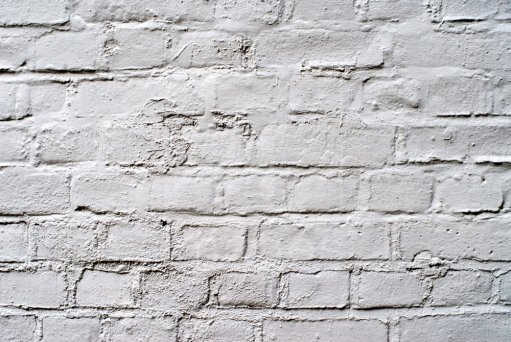 The Law is no longer our master but our servant. It reveals to us the heart of our Lord so that we might serve Him out of love rather than out of bondage!
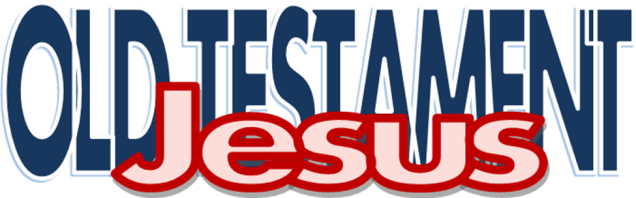